HUBUNGAN ANTARA KEBIJAKAN HUKUM PIDANA (PENAL POLICY) DAN KEBIJAKAN PENEGAKAN HUKUM PIDANA (LAW ENFORCEMENT POLICY)
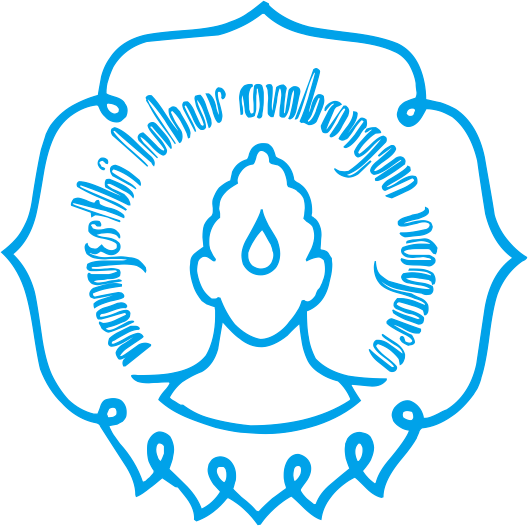 PASCASARJANA FAKULTAS HUKUM 
UNIVERSITAS SEBELAS MARET SURAKARTA
2021
LATAR BELAKANG
Pembahasan mengenai kebijakan hukum pidana (Penal Policy) tidak hanya memiliki keterkaitan dengan masalah pembaruan hukum pidana (Penal Reform) melainkan juga memiliki keterkaitan yang erat dengan masalah pembaruan hukum pidana (Law Enforcement). Dengan perkataan lain, dapat dikatakan bahwa “pembaruan hukum pidana” sebagai bagian dari kebijakan hukum pidana (Penal Policy) pada hakikatnya merupakan bagian yang tidak terpisahkan dari kebijakan kriminal (Criminal Policy) dan kebijakan penegakan hukum pidana (Law Enforcement Policy). 
Kebijakan penegakan hukum pidana merupakan serangkaian proses yang terdiri dari tiga tahap kebijakan, yaitu tahap kebijakan legislatif atau kebijakan formulatif, tahap kebijakan yudikatif atau kebijakan aplikatif, dan tahap kebijakan eksekutif atau kebijakan administratif.
Hubungan antara kebijakan hukum pidana (Penal Policy) dan kebijakan penegakan hukum pidana (Law Enforcement Policy) akan tampak pada tahap kebijakan yudikasi atau aplikasi. Sebagaimana diketahui, hukum pidana ditinjau dari sudut pandang pilitik kriminal (Criminal Policy) merupakan sarana penal dalam usaha penanggulangan kejahatan. Mendasarkan uraian tersebut di atas, maka penulis tertarik untuk melakukan penulisan dengan mengambil judul : Hubungan Antara Kebijakan Hukum Pidana (Penal Policy) Dan Kebijakan Penegakan Hukum Pidana (Law Enforcement Policy).
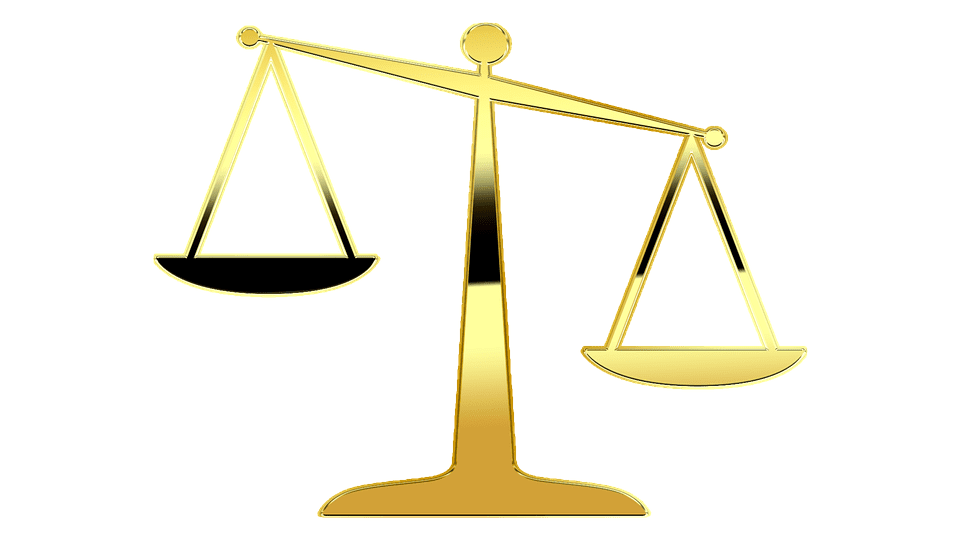 RUMUSAN MASALAH
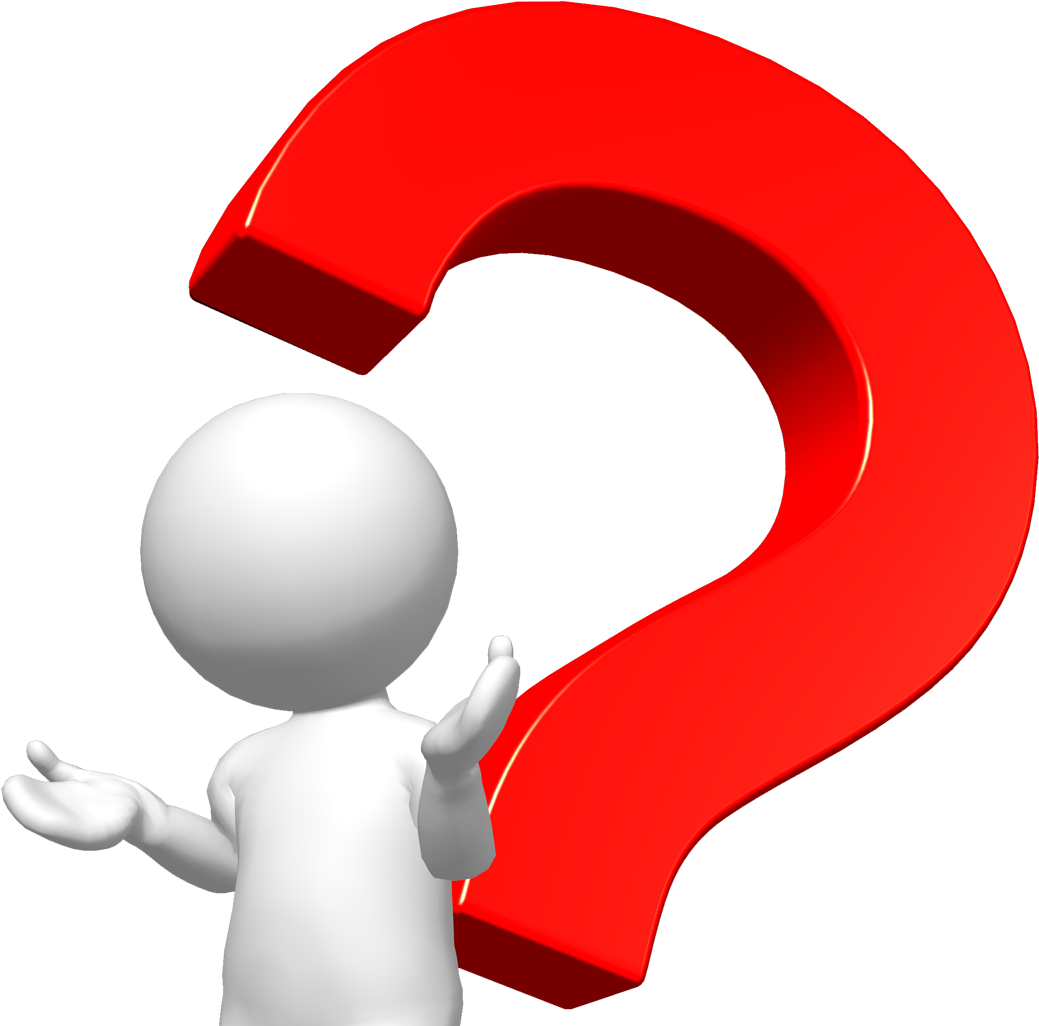 Bagaimana hubungan antara kebijakan hukum pidana (Penal Policy) dan kebijakan penegakan hukum pidana (Law Enforcement Policy) di Indonesia?
Bagaimana hubungan antara kebijakan hukum pidana (Penal Policy) dan kebijakan penegakan hukum pidana (Law Enforcement Policy) terkait contoh kasus Tindak Pidana Cyber Baiq Nuril?
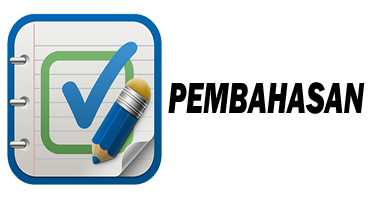 Hubungan Antara Kebijakan Hukum Pidana (Penal Policy) Dan Kebijakan Penegakan Hukum Pidana (Law Enforcement Policy) 
Sistem peradilan pidana (Criminal Justice System) menerupakan bagian yang tidak dapat dipisahkan dari pembahasan mengenai kebijakan kriminal (Criminal Policy), kebijakan hukum pidana (Penal Policy), dan kebijakan penegakan hukum pidana (Law Enforcement Policy).
Bentuk dan komponen dari sistem peradilan pidana berdasarkan KUHAP, sebagai berikut:
Kepolisian
Kejaksaan
Pengadilan
Lembaga Pemasyarakatan
Pengacara/advokat
Pada pokoknya, sistem peradilan pidana didukung dan dilaksanakan oleh tiga fungsi utama, yaitu fungsi pembuatan undang-undang (law making function), fungsi penegakan hukum (law enforcemenl function), dan fungsi pemcriksaan dalam persidangan di pengadilan (function of adjudication).
Tujuan penegakan hukum pidana di Indonesia:
Perlindungan masyarakat dari perbuatan antisosial yang merugikan dan membahayakan masyarakat, maka tujuan pemidanaan adalah unluk menccgah dan menanggulangi kejahatan atau tindak pidana. 
Perlindungan masyarakat dari sifat berbahayanya seseorang, maka pidana atau pemidanaan dalam hukum pidana bertujuan untuk memperbaiki pelaku kejahatan atau berusaha mengubah dan memengaruhi tingkah lakunya agar kembali patuh pada hukum dan menjadi warga masyarakat yang baik dan berguna. 
Perlindungan masyarakat dari penyalahgunaan sanksi atau reaksi dari penegak hukum maupun dari warga masyarakat pada umumnya, maka tujuan pidana dan pemidanaan dirumuskan untuk mencegah terjadinya perlakuan atau tindakan sewenang-wenang di luar hukum.
Perlindungan masyarakat dari gangguan keseimbangan/keselarasan berbagai kepentingan dan nilai akibat dari adanya kejahatan atau tidak pidana, maka penegakan hukum harus dapat menyelesaikan konflik yang ditimbulkan oleh tindak pidana, dapat memulihkan keseimbangan dan mendatangkan rasa damai aman dan tenteram dalam masyarakat
Hubungan Antara Kebijakan Hukum Pidana (Penal Policy) Dan Kebijakan Penegakan Hukum Pidana (Law Enforcement Policy) Dalam Kasus Tindak Pidana Cyber Baiq Nuril
Dalam dakwaan Penuntut Umum dinyatakan bahwa Terdakwa yang bernama Baiq Nuril Maknun pada sekitar bulan Agustus 2012 merekam percakapan melalui handphone yang berisi rahasia pribadi saksi korban yang bernama Haji Muslim (Kepala Sekolah SMAN 7 Mataram). Rahasia pribadi tersebut berupa perbuatan asusila yang dilakukan Haji Muslim dengan seorang wanita. Rekaman ini dilkakukan oleh terdakwa dengan menggunakan handphone miliknya ketika Haji Muslim meneleponnya.
Lalu pada Bulan Desember 2014, hasil rekaman itu diminta dan lalu diserahkan kepada Haji Imam Mudawin sebagai bahan untuk melaporkan tingkah laku Haji Muslim ke DPRD Kota Mataram. Awalnya Baiq Nuril Maknun tidak bersedia memberikan rekaman tersebut, namun akhirnya menyerahkannya dengan syarat, Haji Imam Mudawin tidak memberikan rekaman tersebut ke orang lain, dan hal ini disetujui oleh Haji Imam Mudawin. Singkat cerita hasil rekaman tersebut menyebar ke banyak orang di Kota Mataram, sehingga Haji Muslim merasa nama baiknya tercemar dan peristiwa ini pun bergulir di Pengadilan Negeri Mataram. Terdakwa (Baiq Nuril Maknun) dituntut dengan Pasal 27 ayat (1) juncto Pasal 45 ayat (1) UU No. 11 Tahun 2008 tentang Informasi dan Transaksi Elektronik.
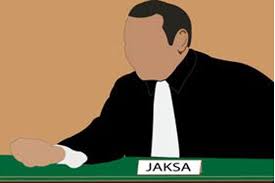 Hakim memutus bebas dengan pertimbangan:
Isi rekaman yang berisi rahasia pribadi Haji Muslim direkam terdakwa tanpa sepengetahuan Haji Muslim dan disimpan di dalam HP milik Terdakwa selama lebih kurang 1 tahun. Kemudian datang Haji Imam Mudawin untuk meminta isi rekaman tersebut yang akan digunakan sebagai bukti pelaporann ke ke DPRD Kota Mataram atas perbuatan asusila yang dilakukan Haji Muslim. Lalu isi rekaman tersebut dipindahkan langsung oleh Haji Imam Mudawin dari HP terdakwa ke Laptop miliki Haji Imam Mudawin.
Selanjutnya Haji Imam Mudawin menyerahkan hasil rekaman tersebut kepada Sri Rahayu, dan Mulhakim. Lalu Mulhakim menyerahkan hasil rekaman tersebut dalam bentuk flashdisc kepada Muhajidin (kesemuanya adalah guru di SMAN 7 Mataram). Padahal sejak awal, ketika Haji Imam Mudawin meminta rekaman tersebut diperuntukkan bagi anggota DPRD Kota Mataram bukan untuk didistribusikan ke guru-guru SMAN 7 Mataram.
Kesimpulan Majelis hakim adalah yang memindahkan (mentransmisikan) dan mendistribusikan rekaman tersebut bukanlah Terdakwa (Baig Nuril Maknun), tetapi adalah Haji Imam Mudawin.
Dengan demikian dakwaan Penuntut Umum yang menyatakan bawah “terdakwa mendistribusikan/mentranmisikan rekaman pembicaraan korban menggunakan alat ektronik berupa HP” tidak terbukti dan tidak terpenuhi menurut hukum
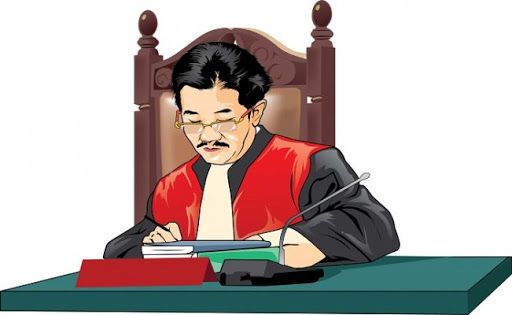 Penuntut Umum mengajukan kasasi dan Mahkamah Agung melalui Putusan Nomor 574 K/Pid. Sus.2018 menyatakan bahwa Putusan Pengadilan Negeri Mataram yang membebaskan terdakwa dinilai tidak tepat dan salah dalam menerapkan peraturan atau tidak menerapkan peraturan hukum sebagaimana mestinya. Salah satu pertimbangan Mahkamah Agung adalah: 
“Walaupun pada awalnya terdakwa tidak bersedia untuk menyerahkan  pembicaraan tersebut kepada saksi Haji Imam Mudawin namun akhirnya  terdakwa bersedia menyerahkan rekaman percakapan yang ada di handphone milik terdakwa tersebut karena terdakwa sebelumnya menyadari dengan sepenuhnya bahwa dengan dikirimnya dan dipindahkannya atau ditansfernya isi rekaman pembicaraan yang ada  handphone milik terdakwa tersebut ke laptop milik saksi,  besar kemungkinan dan atau dapat dipastikan  atau setidak-tidaknya saksi Haji Imam Mudawin akan dapat mendistribusikan dan/atau mentransmisikan dan/atau membuat dapat diaksesnya informai elektronik dan/atau dokument elektronik berupa isi rekaman pembicaraan yang memiliki muatan pelanggaran kesusilaan.” 
Kemudian Terdakwa mengajukan PK dan Mahkamah Agung menolak PK yang diajukan
Kesimpulan Kasus
Tindak pidana siber yang ditampilkan dalam kasus ini adalah tindak pidana cyber sebagaimana diatur dalam Pasal 27 ayat (1) juncto Pasal 45 ayat (1) UU ITE. Dalam kasus ini, terjadi perbedaan interpretasi terhadap perbuatan terdakwa. Pengadilan Negeri Mataram membebaskan terdakwa karena tidak terbukti secara sah dan meyakinkan melakukan tindak pidana yang dituduhkan oleh Penuntut Umum. Namun putusan kasasi dan diperkuat dengan putusan peninjauan kembali, menyatakan terdakwa terbukti bersalah melakukan tindak pidana sebagaimana dituduhkan oleh Penuntut Umum. Perbedaan interpresi adalah wajar, namun kecermatan dalam memberikan tafsir atas unsur kesengajaan dan unsur mendistribusikan/mentransmisikan/dapat diaksesnya dalam tindak pidana siber menjadi aspek penting untuk diatur dalam norma yang tidak multitafsir
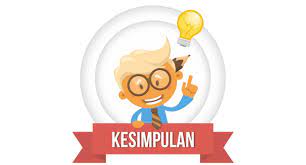 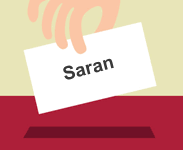 Berdasarkan pembahasan tersebut di atas, penulis menyimpulkan bahwasanya hubungan antara kebijakan hukum pidana (penal policy) dan kebijakan penegakan hukum pidana (law enforcement policy) harus dilakukan dalam upaya penanggulangan kejahatan, untuk memberikan perlindungan masyarakat, dan untuk kesejahteraan masyarakat.
Dalam hal melakukan penegakan hukum pidana, komponen-komponen penegak harus benar-benar cermat dalam menyikapi sebuah perkara, khususnya apabila harus menafsirkan sebuah norma untuk mengatasi perkara yang ditangani. Ketelitian dan kejelian untuk memberikan tafsir perlu ditekankan kepada komponen penegak hukum, sebab hal ini menjadi ujung dari pengaplikasian penegakan hukum pidana.
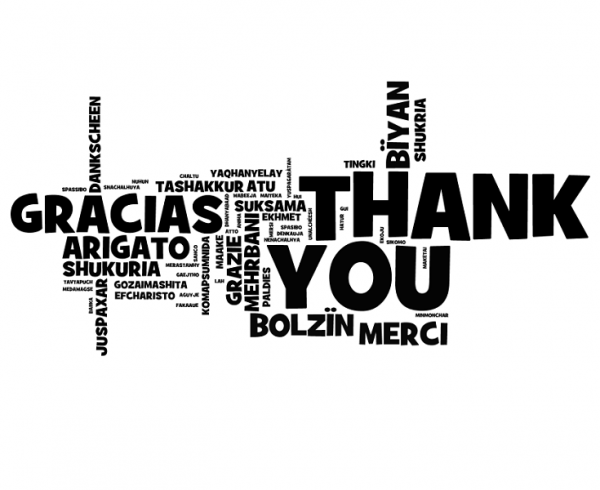